Manufacturing Process - Extrusion
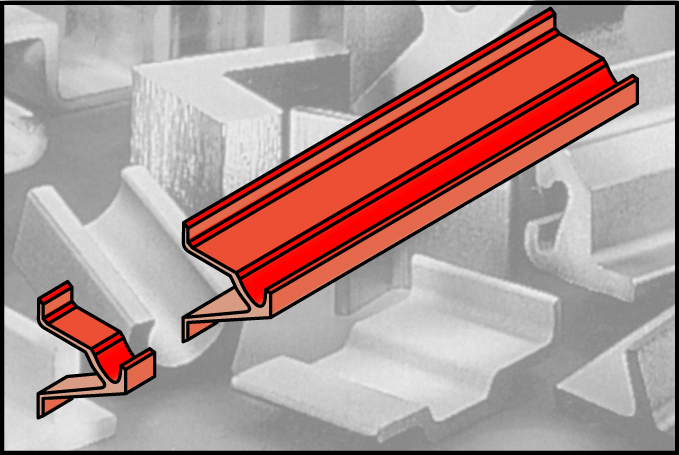 Parts have a uniform (constant) cross section
1
Introduction to Engineering – E26
Ken Youssefi
Extrusion
Material (billet), hot or cold, is either pushed or pulled through a die. The long piece can be cut to a desired thickness
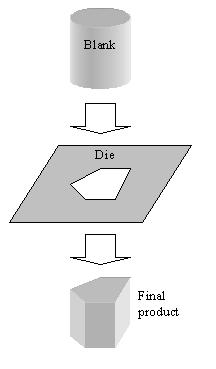 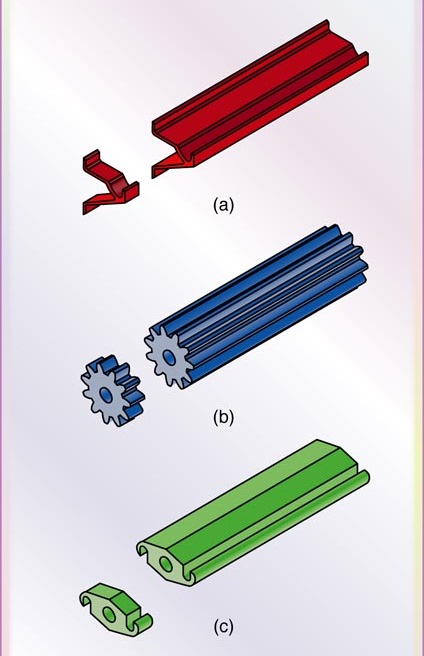 2
Introduction to Engineering – E26
Ken Youssefi
Extrude Command in SolidWorks
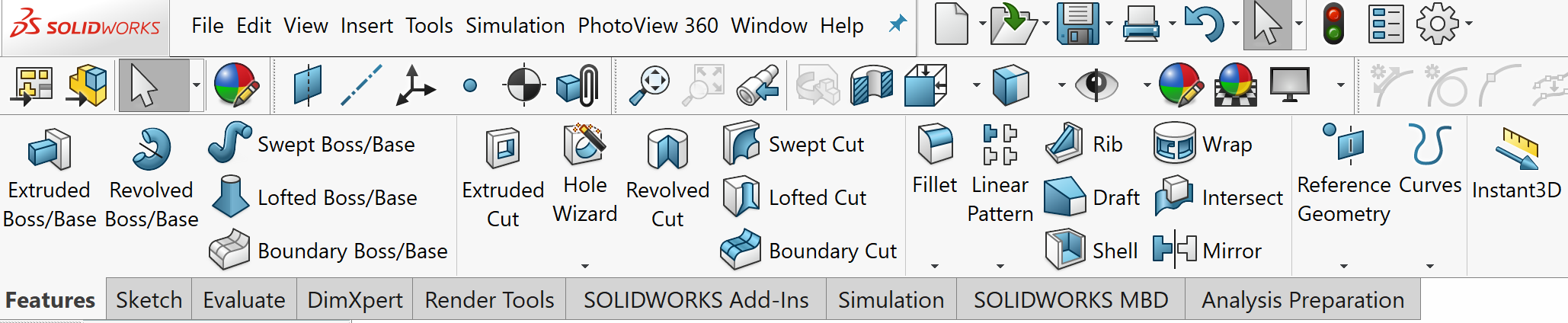 Adds material
Removes material
3
Introduction to Engineering – E26
Ken Youssefi
Extrusion
Preview of the solid, there is a problem with the sketch if the preview does not appear, most likely the sketch is not continuous
Create a 2D sketch
Select the sketch
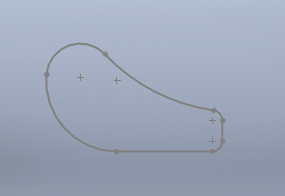 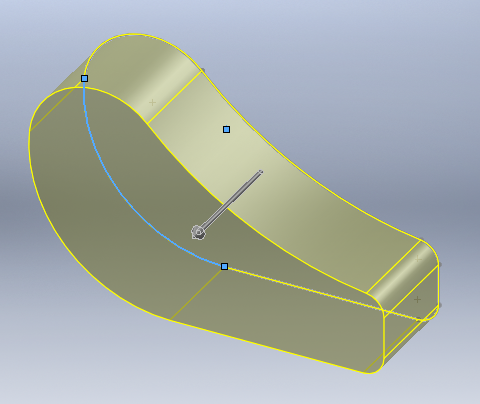 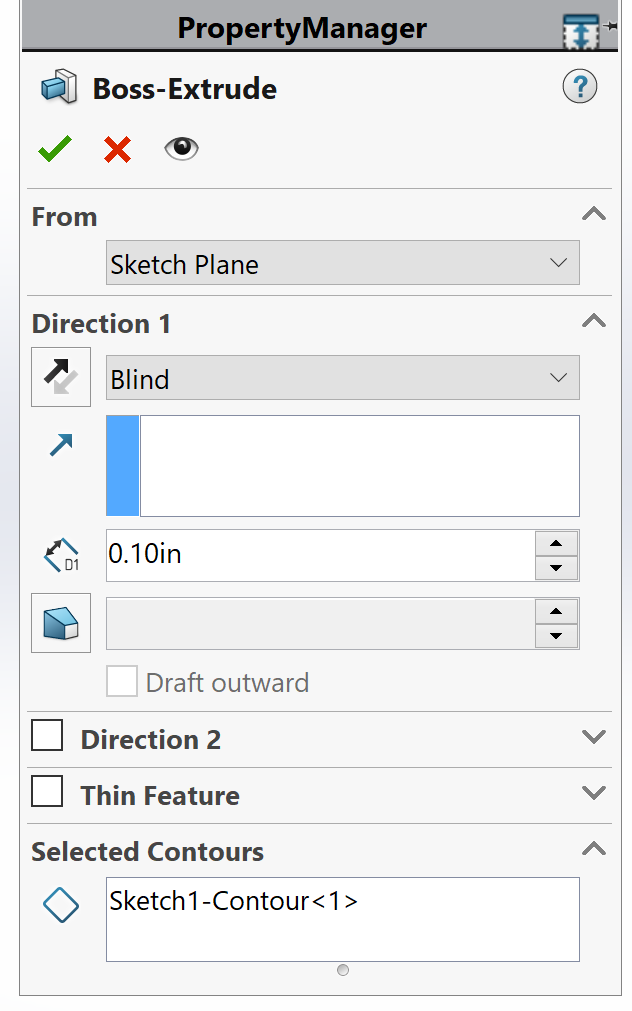 Select Extruded Boss/Base
Choose Blind and enter the thickness and accept
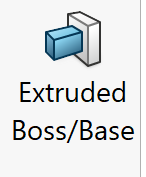 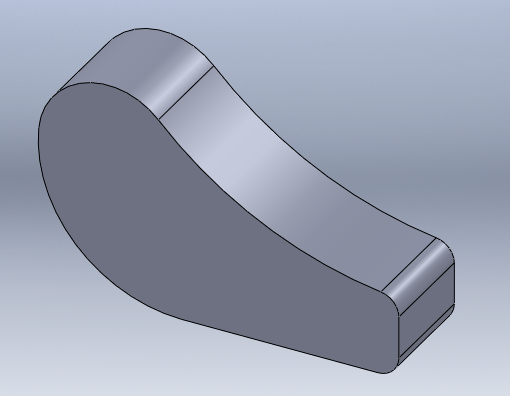 4
Introduction to Engineering – E26
Ken Youssefi
Extrusion
Click to change the direction of the extrusion
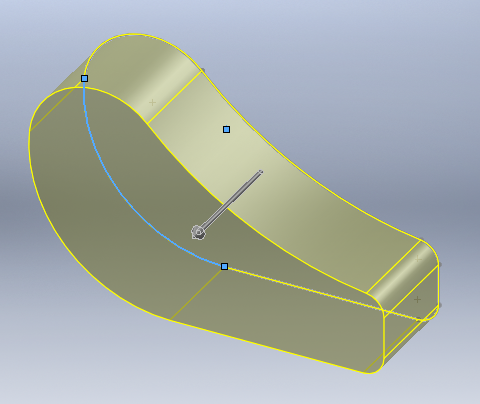 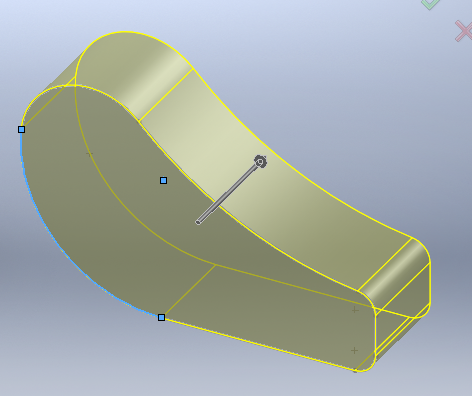 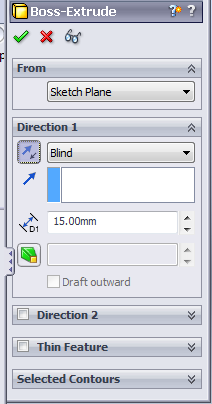 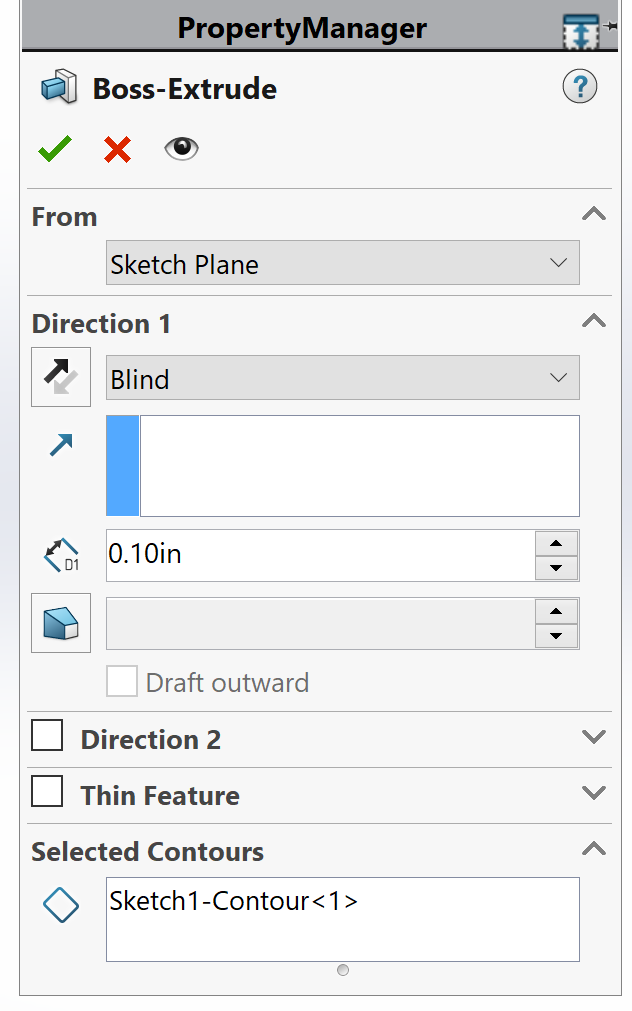 On screen scale
Click on the arrow and drag to change the thickness using the scale on the screen
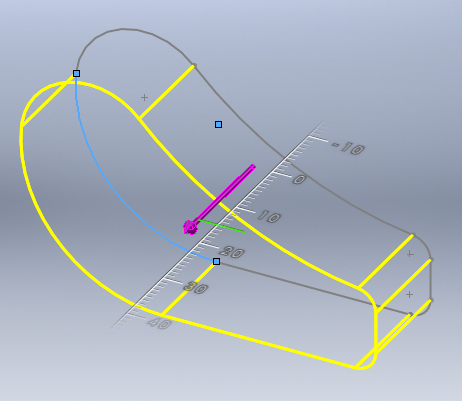 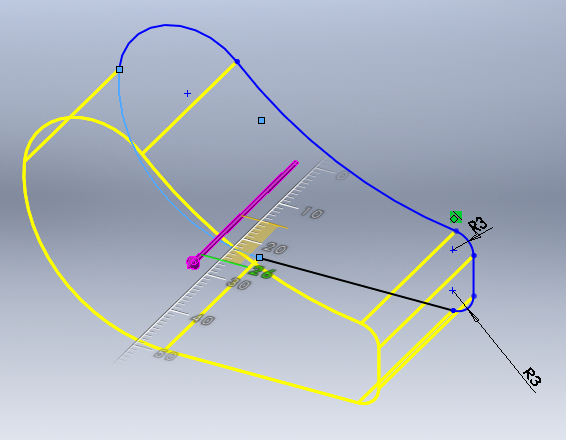 5
Introduction to Engineering – E26
Ken Youssefi
Extrusion
Two directions could be used for extrusion: direction 1  (15 mm), direction 2  (5 mm)
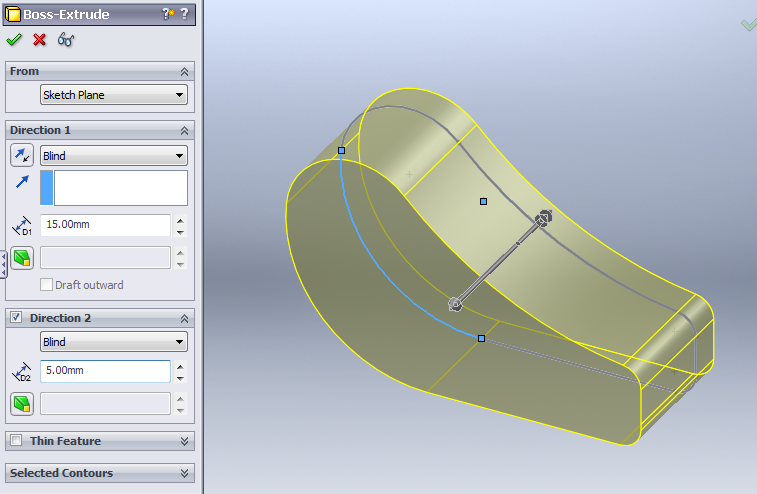 thickness5 mm
thickness15 mm
6
Introduction to Engineering – E26
Ken Youssefi
Extrusion
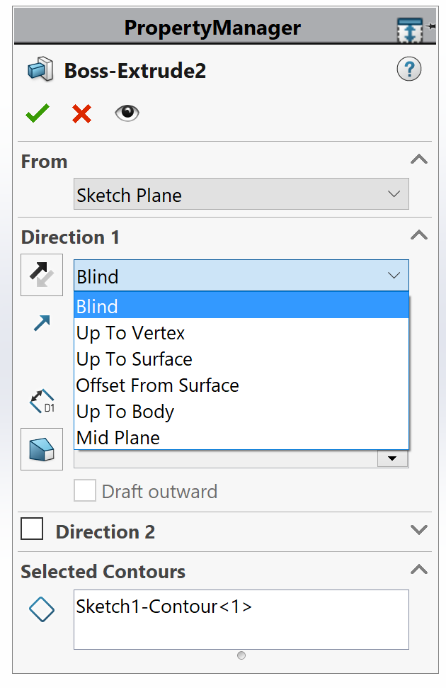 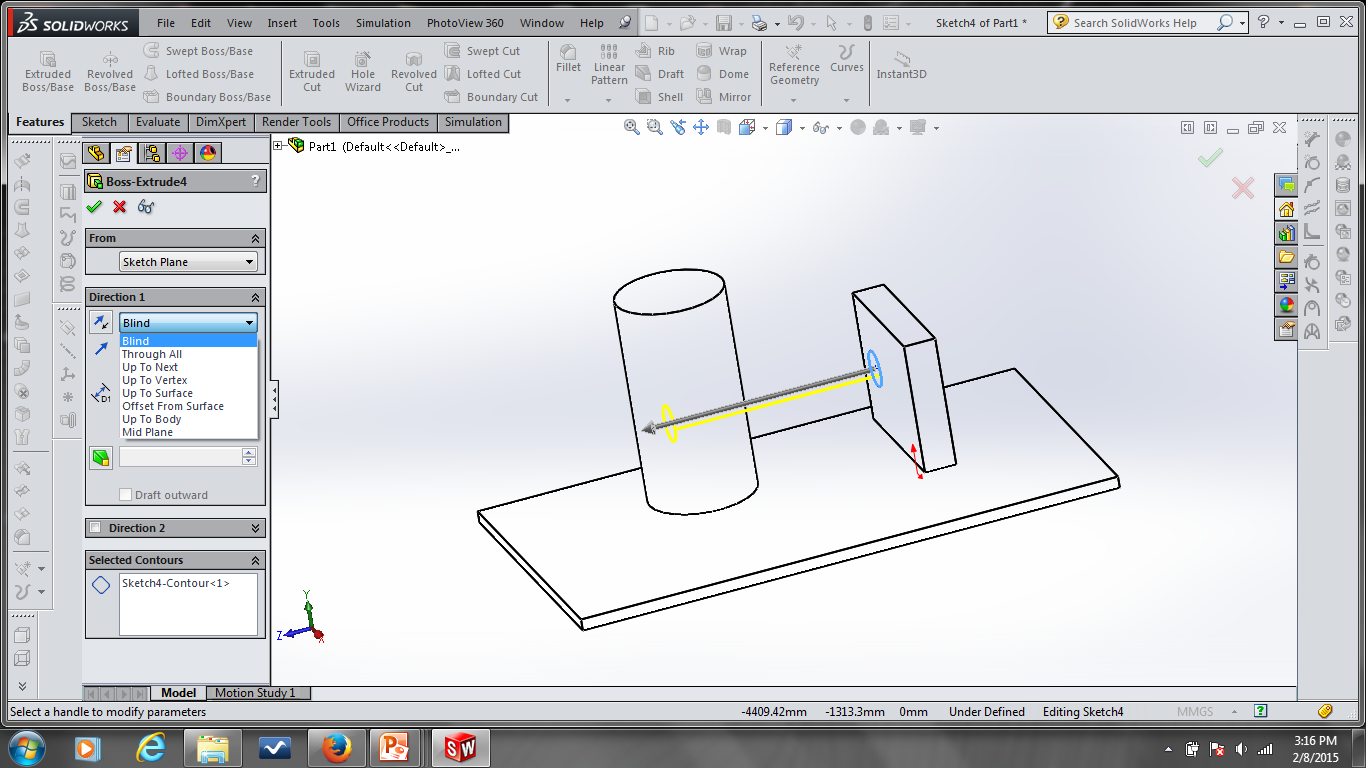 7
Introduction to Engineering – E26
Ken Youssefi
Extrusion
The part can be hollowed out by selecting the Thin Feature option and assigning a value for the wall thickness
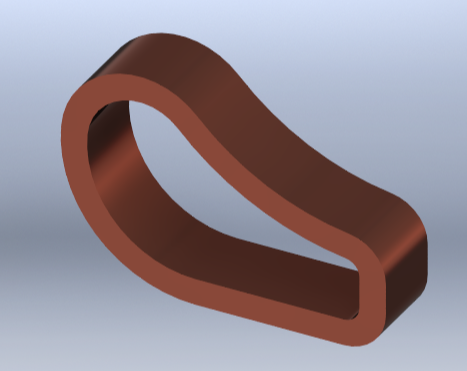 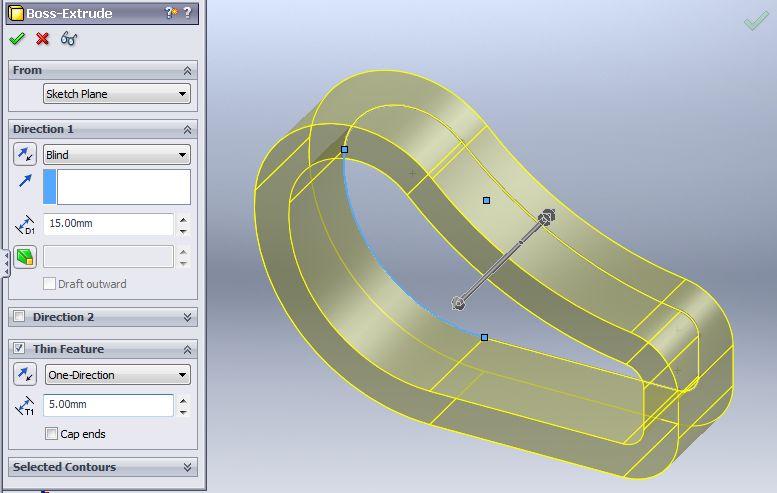 Copper material rendered
5 mm wall thickness
8
Introduction to Engineering – E26
Ken Youssefi
Extrusion
To taper the extrusion: select the taper option and assign the desired taper angle in degrees, 15 degrees.
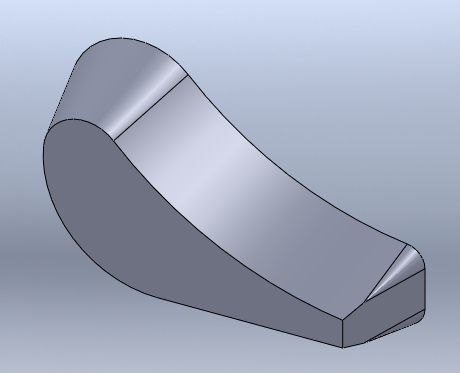 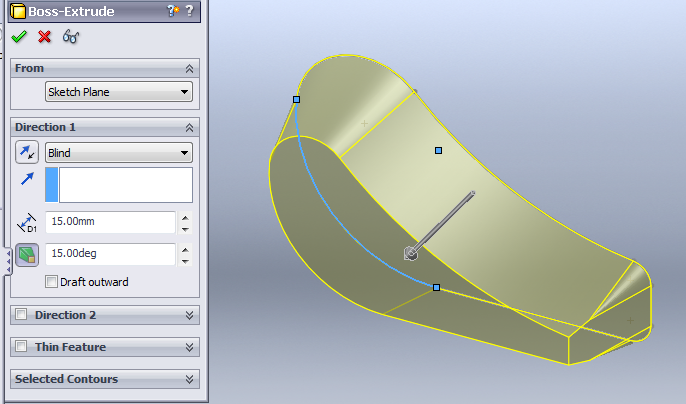 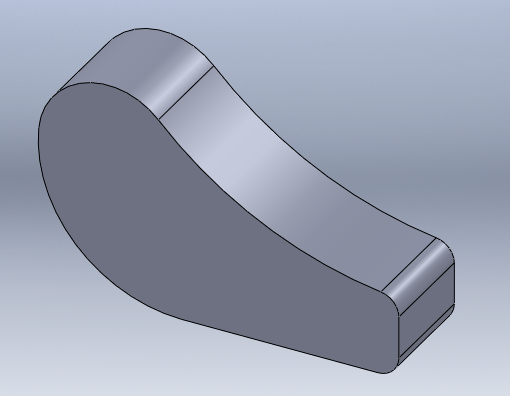 No taper
9
Introduction to Engineering – E26
Ken Youssefi
Revolve Command
Select the revolve command, choose the axis of rotation and the amount of rotation in degrees. The axis of revolution could be any line in the sketch.
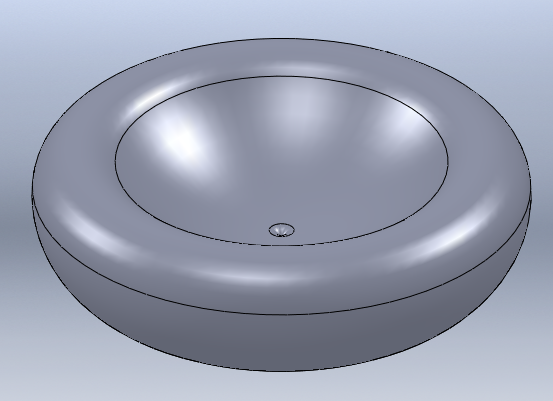 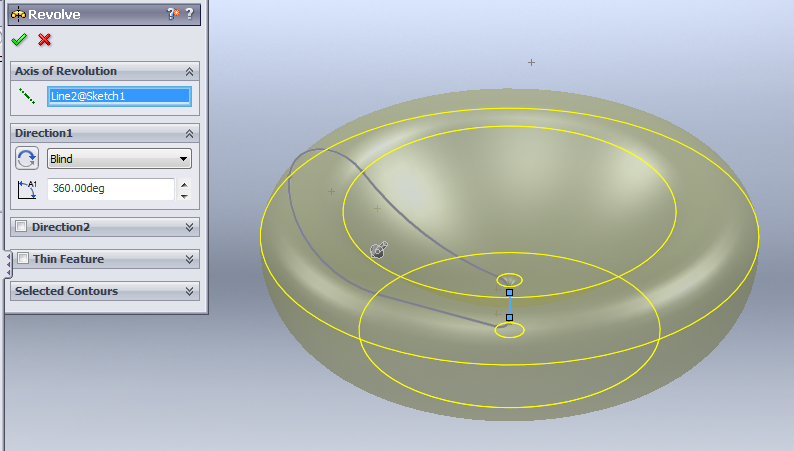 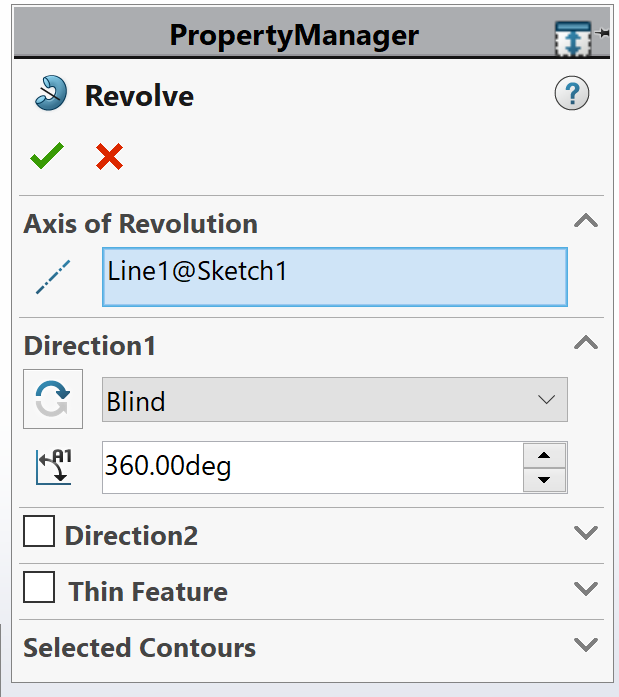 360 deg. revolution
Sketch
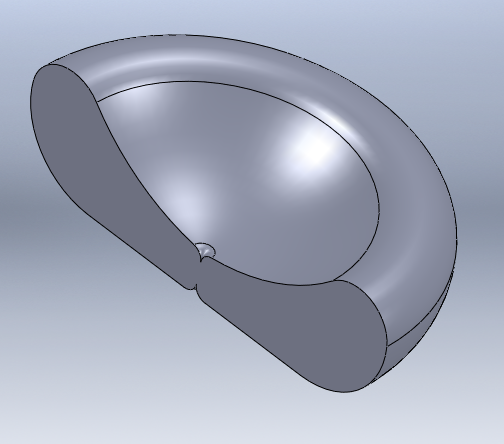 Axis of rotation
180 deg. revolution
10
Introduction to Engineering – E26
Ken Youssefi
Revolve
The part can be hollowed out by selecting the Thin Feature option and assigning a value for the wall thickness
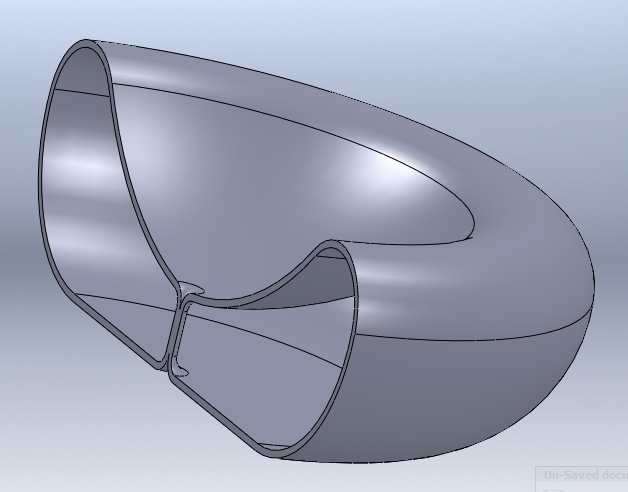 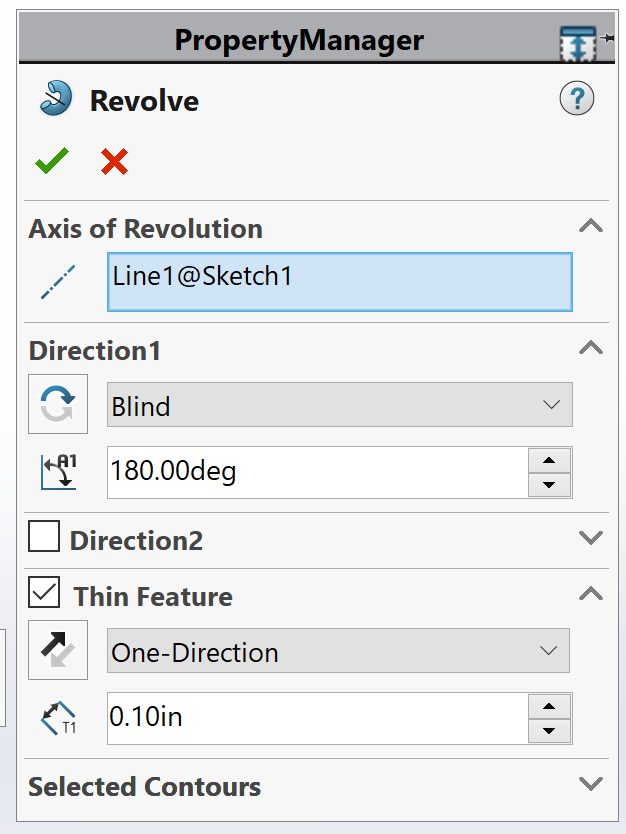 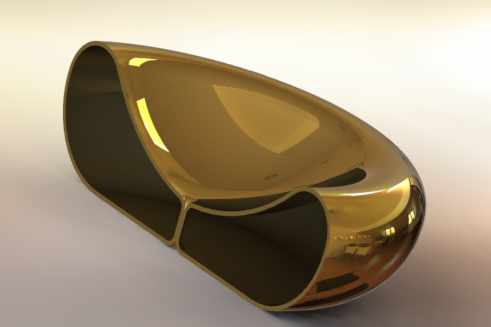 Rendered model
11
Introduction to Engineering – E26
Ken Youssefi